Suing the Federal Government
Sovereign Immunity, Bivens, and FTCA History
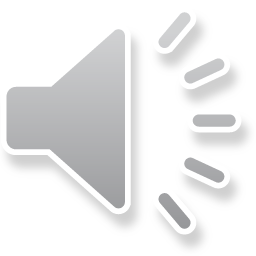 What is Sovereign Immunity?
Derives from the old common law maxim that the King can do no wrong.
Expressed in the US Constitution as a protection of the public purse:
"No Money shall be drawn from the Treasury, but in Consequence of Appropriations made by Law." U.S. Const. Art. I, § 9.
2
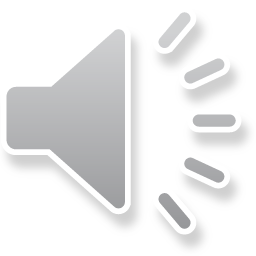 The 5th Amendment Limitation on Sovereign Immunity
The Takings Clause
“…nor shall private property be taken for public use, without just compensation.” 
5th Amendment
This creates a constitutional right to compensation when the government takes property.
As a subsequent amendment to the Constitution, this creates an exception to the Appropriations Clause.
3
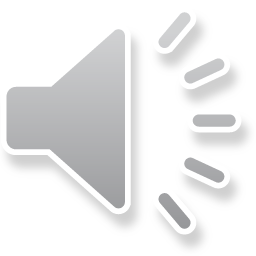 Private Bills
Private bills are legislation that appropriates money to pay claims to specific individuals.
This was the first method to play claims against the government.
Originally Congress determined the merit of the claims and the amount to be paid.
What problems might arise from private bills?
Congress still retains the power to pass private bills.
4
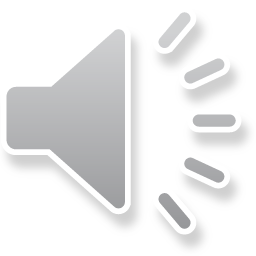 Can Congress Waive Sovereign Immunity?
Since Congress controls spending, subject to bicameralism and presentment, Congress can effectively waive sovereign immunity by providing money to pay certain claims against the government.
Laws in derogation of immunity (limiting immunity) are construed narrowly, since immunity is the constitutional baseline.
Louisiana does not have this limitation since it abolished sovereign immunity in the 1974 Constitution. 
If there is any ambiguity in the waiver, the statute is construed to preserve immunity.
This means the federal courts have no power to waive provisions of these acts through equitable doctrines such as tolling the statute of limitations.
5
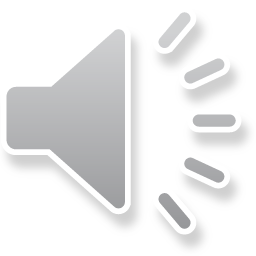 Formation of the Court of Claims (Now Court of Federal Claims)
1855 – Administrative tribunal to regularize the private bill process by reviewing claims and recommending settlements to Congress.
Congress later made the decisions binding and created a fund to pay compensation if recommended by the Court
Art I court, not an Art III court
15 year term - like bankruptcy courts
Appeal to the Federal Circuit and the United States Supreme Court.
6
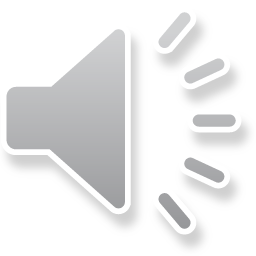 Historic Court of Federal Claims Jurisdiction - 28 U.S.C. § 1491
Claims for just compensation for the taking of private property.
Refund of federal taxes.
Military and civilian pay and allowances. 
Damages for breaches of contracts with the government.
Only money, no injunctions
7
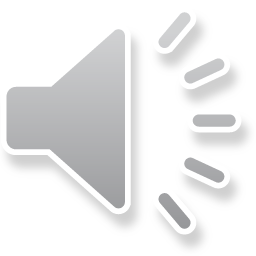 The Jurisprudential Basis of Sovereign Immunity
The traditional policy rationale is that governments need to be free to make decisions which benefit the many at the expensive of the few.
The US jurisprudential rationale is separation of powers – the legislature.
Congress has the sole power to appropriate money.
Allowing court judgements to commit federal money would effectively allow the courts to appropriate money.
Congress can allow this through legislation, but it still has to appropriate the money to pay the claims.
8
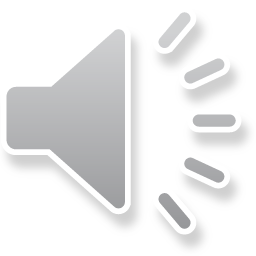 What is Missing from the Historic Court of Federal Claims Jurisdiction?
Congress did not include compensation for intentional or negligent tort injuries in the jurisdiction of the Court of Federal Claims.
The Takings Clause does not include accidents to property.
Property must be intentionally taken, not damaged by accident.
If a Postal Service truck totals your car, that is not a taking.
9
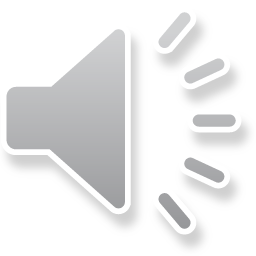 Test Your Knowledge
What is the constitutional provision that leads to sovereign immunity?
May congress waive sovereign immunity?
What are the standards for reviewing these waivers?
Which court do you file takings claims in?
What is the appeals path for decisions of this court?
Before establishing this court, who evaluated claims and how were they paid?
10
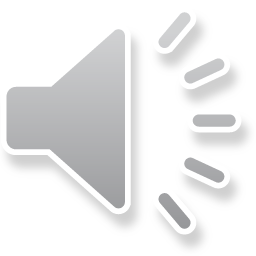 Federal Tort Claims Act
History and Procedure
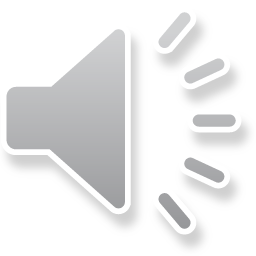 Federal Tort Claims Act
Passed in 1946
Before then, tort claims could only be paid through private bills.
Private bills became a large part of the legislation passed by Congress and tied up the proceedings.
They also fostered corruption.
Provides an agency based administrative compensation adjudication for tort injuries.
The compensation decisions made by the agencies are appealable to the federal district court.
12
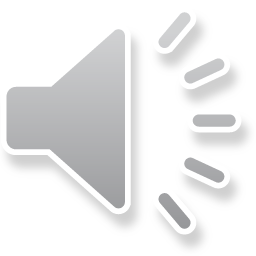 Who Adjudicates the Claims?
“The head of each Federal agency ... may consider, ascertain, adjust, determine, compromise, and settle any claim for money damages against the United States for injury or loss of property or personal injury or death caused by the negligent or wrongful act or omission of any employee of the agency…”
As we know, the head of the agency will delegate to subordinates.
Large agencies will have part of the counsel’s office devoted to managing tort claims.
13
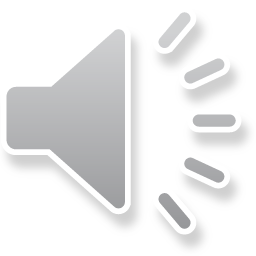 What Tort Law is Used to Decide Compensation?
No systematic federal tort law.
Looks to the law of the state where the tort occurred for the standards for the tort:
“…under circumstances where the United States, if a private person, would be liable to the claimant in accordance with the law of the place where the act or omission occurred…” § 2672
Includes state tort reform limits, but not state statutes of limitations.
14
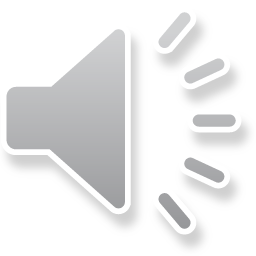 Who are You Suing in an FTCA Case?
A primary purpose of the FTCA is to protect federal employees from personal liability.
Congress does not want employees making decisions based on liability fears.
If you sue an individual, the government is substituted for the individual.
The government defends the case and pays any damages.
The Attorney General must certify that the employee was acting within his/her course and scope of employment.
This certification is very difficult to contest.
Course and scope is broadly construed.
15
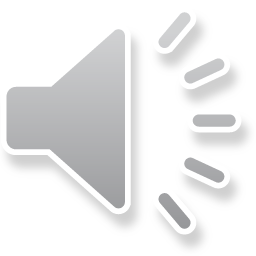 Limitations on Liability - Sec 2674
“The United States shall be liable, respecting the provisions of this title relating to tort claims, in the same manner and to the same extent as a private individual under like circumstances, but shall not be liable for interest prior to judgment or for punitive damages.”
[special provisions for death cases – no longer relevant]
No strict liability
No intentional torts in the original version.
16
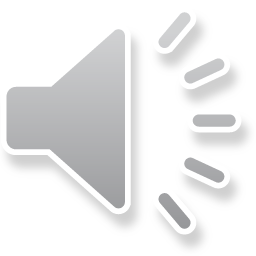 Other Exceptions in the FTCA
(f) Any claim for damages caused by the imposition or establishment of a quarantine by the United States.
(j) Any claim arising out of the combatant activities of the military or naval forces, or the Coast Guard, during time of war.
Time of war does not require a declared war, or a war otherwise authorized by Congress. 
(k) Any claim arising in a foreign country.
This blocks the claim in the cross-border shooting case where the ICE officer shot the teenager standing in Mexico.
There are several agency-specific exceptions.
17
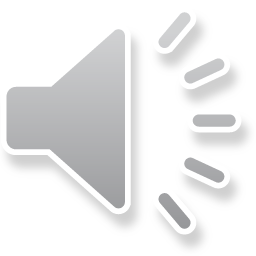 What is the Effect of an Exception?
Remember, statutes in derogation of immunity are construed narrowly.
The FTCA waived immunity.
If an action is exempted from FTCA coverage, then immunity is not waived.
There is no liability unless the claim otherwise falls under the jurisdiction of the Court of Federal Claims.
There is an ongoing effort to transform flooding cases – such as the Katrina Levee Breach Cases - into takings cases to escape the defenses in the FTCA.
This has been unsuccessful to date.
18
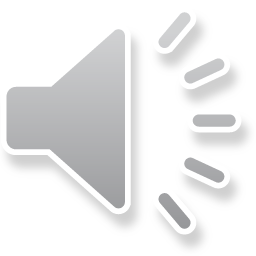